Medicatieoverdracht
Regionale werkafspraken medicatieoverdracht in de keten, Regio Den Bosch e.o. en Oss-Uden-Veghel
Patient-veiligheid bij medicatieoverdracht
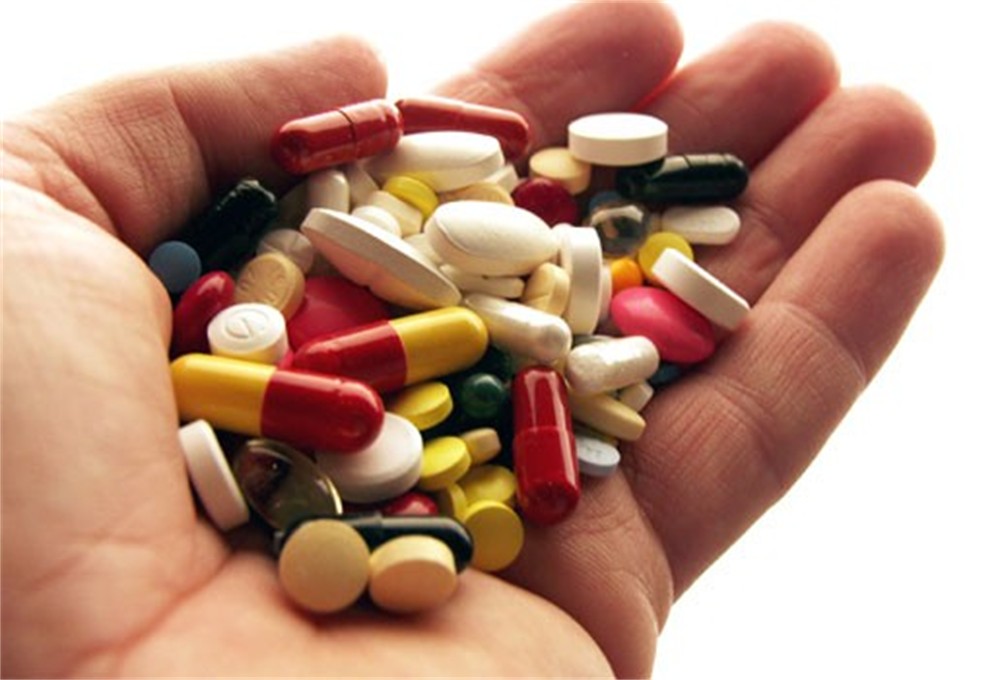 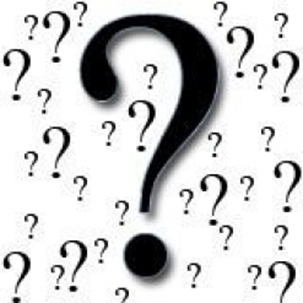 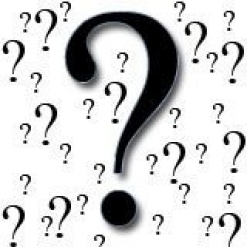 Landelijke richtlijn medicatieoverdracht
Sinds 2011is er een landelijke richtlijn Overdracht Medicatiegegevens
In regio Den Bosch en Oss-Uden-Veghel vastgelegd in Werkafspraken
Doel: 
verbeteren van de veiligheid van medicatie voor patiënten
Vergroten van nauwkeurigheid van medicatiegebruik
Voorkomen van fouten tijdens overdracht momenten van 1e naar 2e lijn en andersom.
Platform medicatie overdrachtRegio Den Bosch en Oss-Uden-Veghel
Deelnemers platform:
Jeroen Bosch ziekenhuis 
Bernhoven ziekenhuis
Huisartsen regio kring Den Bosch en kring OUV
HOV
Concordant, openbaar apothekers
ZANOB , apothekers JBZ
Brabantzorg
Pantein, thuiszorg
Interzorg
GGZ Oost Brabant
Reinier van Arkelgroep
Overdracht momenten
Poli- bezoek
Opname in ziekenhuis
Ontslag uit ziekenhuis
Opname in verpleeg- of verzorgingshuis
Consult op of visite van centrale huisartsenpost
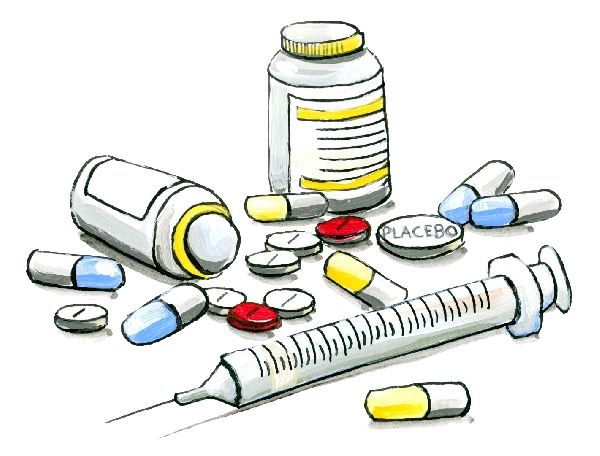 Medicatie overdracht
De openbaar apotheker (en de apotheek- houdende huisarts) is dossierhouder van het medicatiedossier. 
Houdt volledig medicatieoverzicht bij va de farmaceutische zorg voor de patiënt
Verantwoordelijk voor het actueel houden, wijzigen en verstrekken van het Actueel Medicatie Overzicht (AMO)
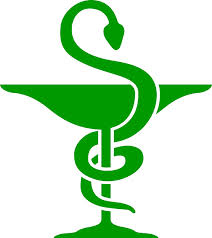 AMO= actueel medicatie overzicht
Bij ieder polibezoek of bij opname in het ziekenhuis dient de patiënt een AMO mee te nemen, te verkrijgen bij de apotheek.

De huisarts draagt er zorg 
  voor dat de patiënt of diens
  verzorger dit AMO gaat 
  ophalen bij de apotheek
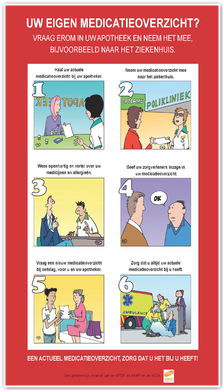 De huisarts
Werkafspraken medicatieoverdracht, rol van de huisarts op de volgende onderdelen
Opstellen actueel medicatieoverzicht
Start nieuwe medicatie
Wijzigen of stoppen medicatie
Herhalen medicatie
Allergische reactie op medicatie
Contra-indicaties hartfalen en nierfunctiestoornissen
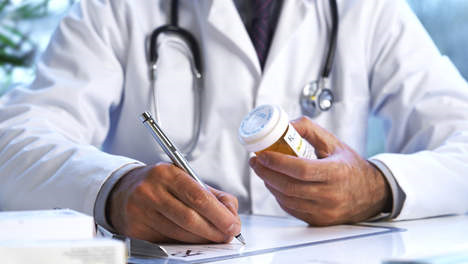 1. Opstellen actueel medicatieoverzicht
Doornemen medicatie overzicht met patiënt
Aanpassen AMO inclusief andere middelen, contra-indicaties en allergieën
Registratie van gegevens in eigen dossier
Ontvangen en verwerken van retourinformatie van apotheek
Actief wijzigingen in medicatie doorgeven aan apotheek middels mutatiebericht
2. Start nieuwe medicatie
Geven van uitleg aan patiënt over geneesmiddel
Uitschrijven startrecept met beoogde behandelduur, indien nodig voor dosering ook indicatie vermelden
Registratie van gegevens in eigen dossier
Versturen recept naar apotheek
In geval van voorbehouden handelingen bij medicatie een schriftelijk uitvoeringsverzoek maken (BIG)
3. Wijzigen of stoppen medicatie
Geven van uitleg aan patiënt over reden van wijzigen of stoppen
Uitschrijven en versturen van wijzig- of stoprecept met reden van wijzigen en/of stoppen naar de apotheek
Wijzigen of stoppen doorgeven aan de thuiszorg of verzorgingshuis indien geïndiceerde zorg voor medicatie
Registratie gegevens in eigen dossier
4. Herhalen van medicatie
Werkwijze conform protocol herhaalreceptuur
Registratie van gegevens in eigen dossier
Versturen van recept naar apotheek
5. Allergische reactie op medicatie
Registratie in eigen dossier
Versturen melding allergische reactie naar apotheek
6. Contra-indicaties hartfalen en nierfunctiestoornissen
Registratie in eigen dossier
Actief melden van contra-indicaties hartfalen en nierfunctiestoornissen en MDRD waarden door versturen melding contra-indicaties en lab waarden naar apotheek
De patiënt
De patiënt is ook verantwoordelijk om alle wijzigingen in medicatie gebruik aan de huisarts door te geven
Ook zelfzorg medicatie en/of homeopathische middelen zijn hierbij van belang, aangezien hierbij interacties en bijwerkingen kunnen optreden (bv st.janskruid)
De huisarts bespreekt regelmatig met de patiënt het belang van correcte inname van medicatie en wijzigingen in gebruik door te geven.
AANDACHTSPUNTEN
Stoppen en wijzigen van medicatie moet actief door de huisarts aan de apotheek doorgegeven worden (stoprecept)

Het is van essentieel belang dat binnen het FTO tussen huisartsen en apothekers wordt afgesproken hoe wijzigingen worden gecommuniceerd : 
   per telefoon/ fax/ email?
bronnen
Landelijke Richtlijn Overdracht van medicatiegegevens (IGZ, VWS en alle beroepsgroepen), 2011 (www.medicatieoverdracht.nl)
Werkafspraken medicatie-overdracht regio Oss-Uden-Veghel en regio Den Bosch e.o.
LESA Actueel medicatieoverzicht in de eerste lijn (www.nhg.org)
LESA Medicatieveiligheid na ontslag uit het ziekenhuis (www.nhg.org)
NHG-standpunt Farmacotherapiebeleid in de huisartsenzorg (www.nhg.org)